LA INVESTIGACIÓN EN EL AULA - (III)
UN MODELO PARA LA APLICACIÓN DEL MÉTODO CIENTÍFICO.
(30 diapositivas)
¿QUÉ RELACIÓN EXISTE ENTRE INTENSIDAD DE CORRIENTE, DIFERENCIA DE POTENCIAL Y RESISTENCIA?
(Ley de Ohm)
Julio V. Santos Benito    jsb@ua.es     Departamento de Física Aplicada    Universidad de Alicante
BOLETÍN OFICIAL DEL ESTADO
Sábado 3 de enero de 2015
Real Decreto 1105/2014, de 26 de diciembre, por el que se establece  el currículo básico de
La Educación Secundaria Obligatoria y del Bachillerato.
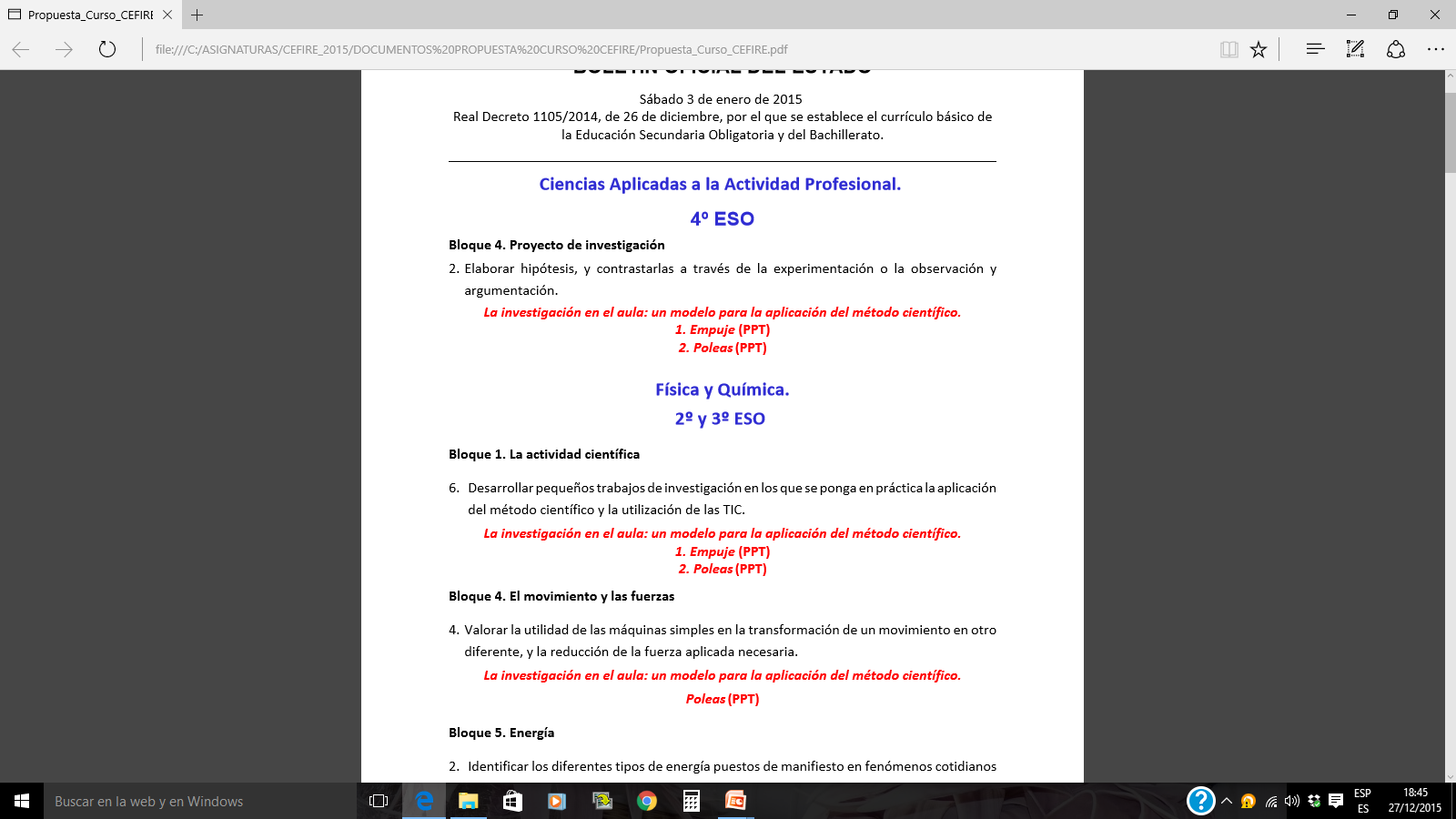 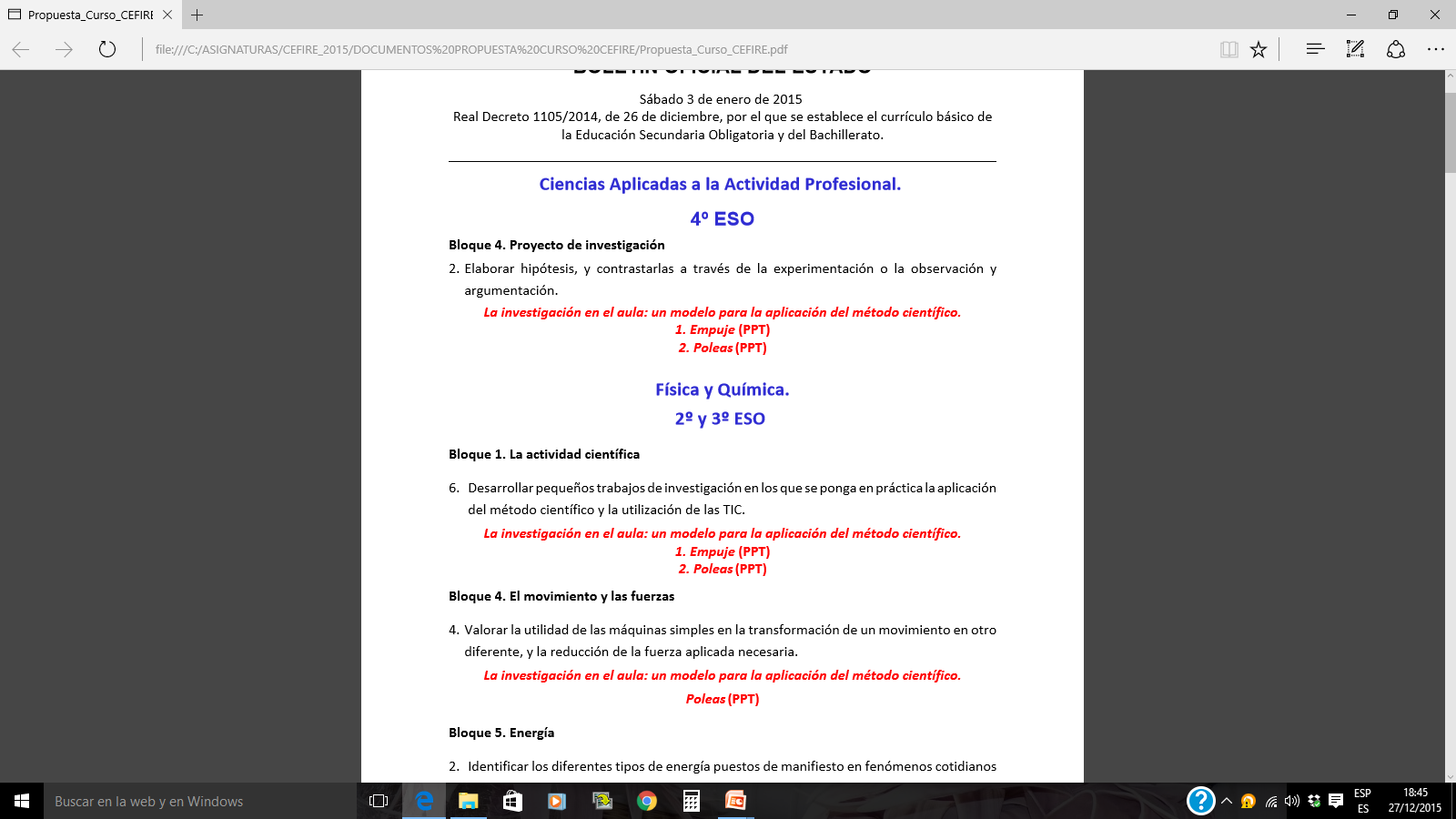 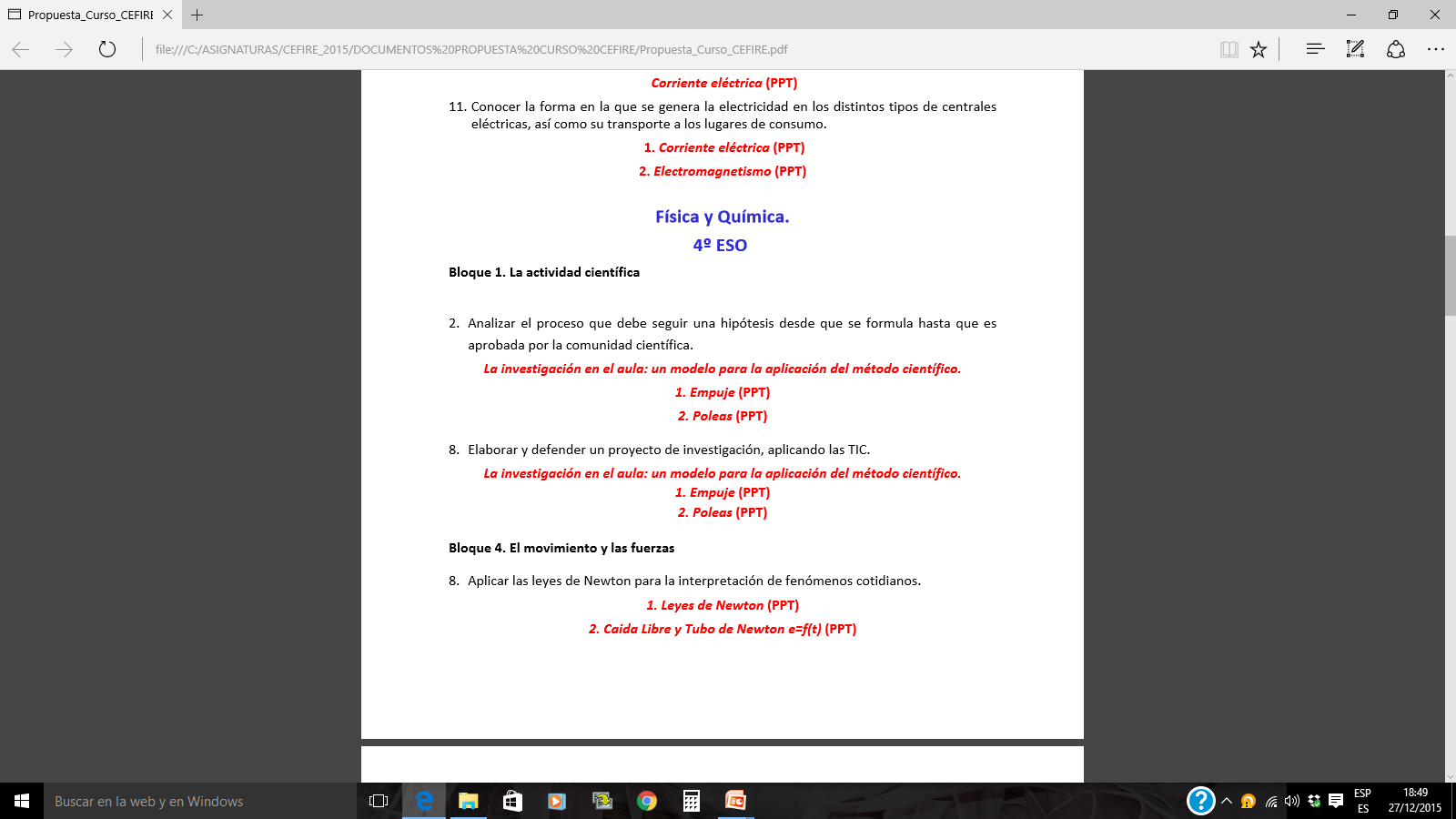 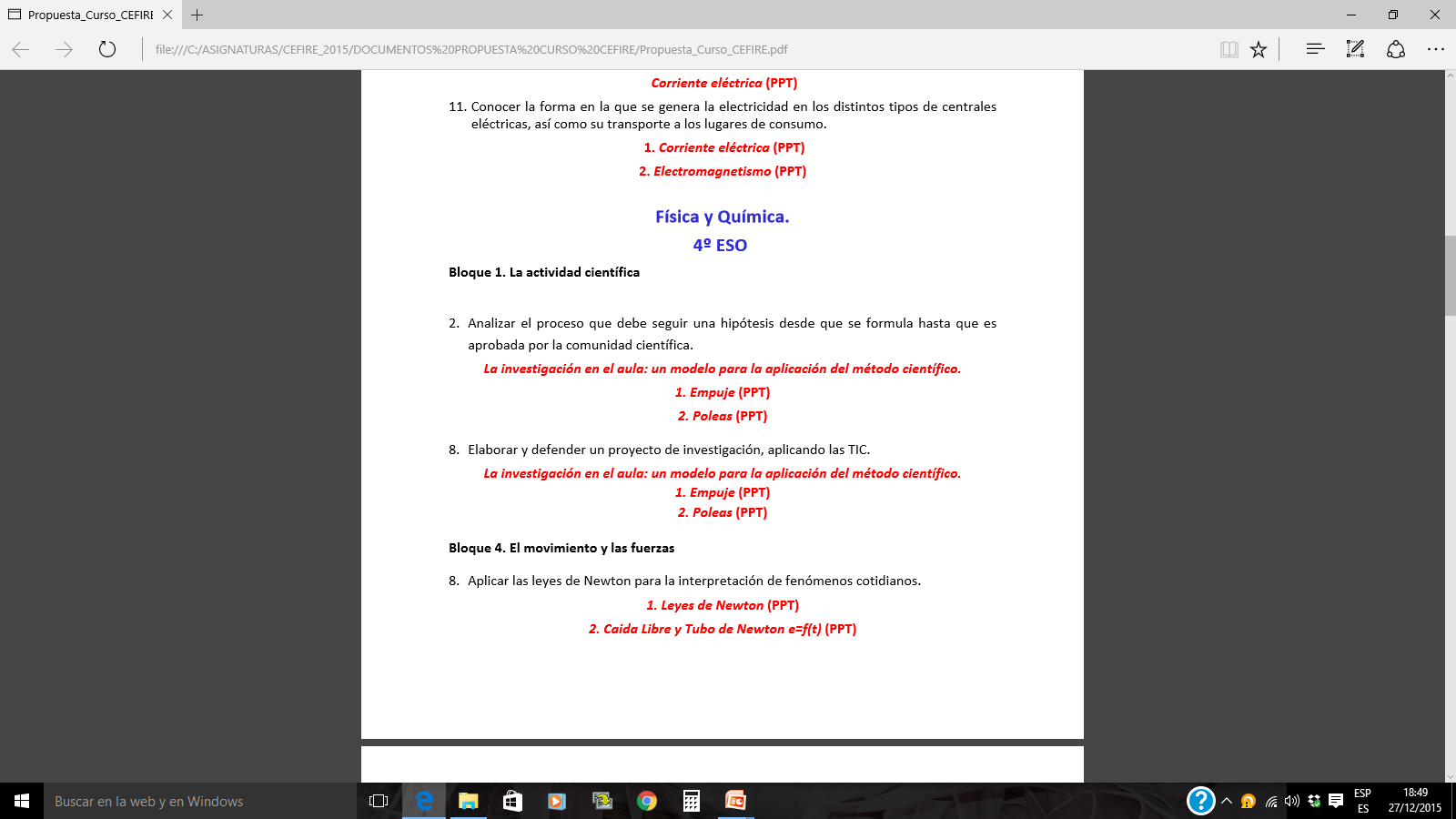 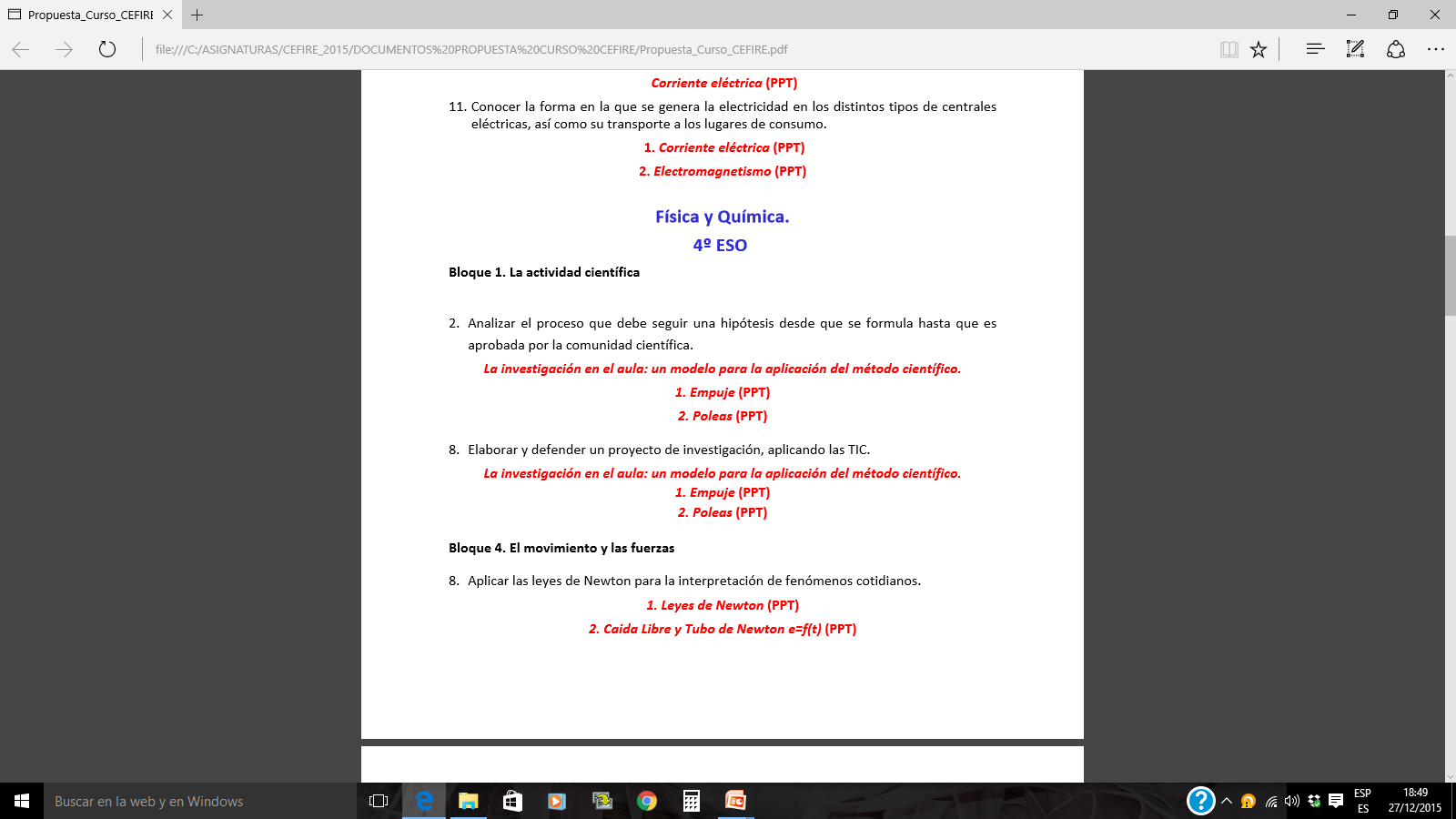 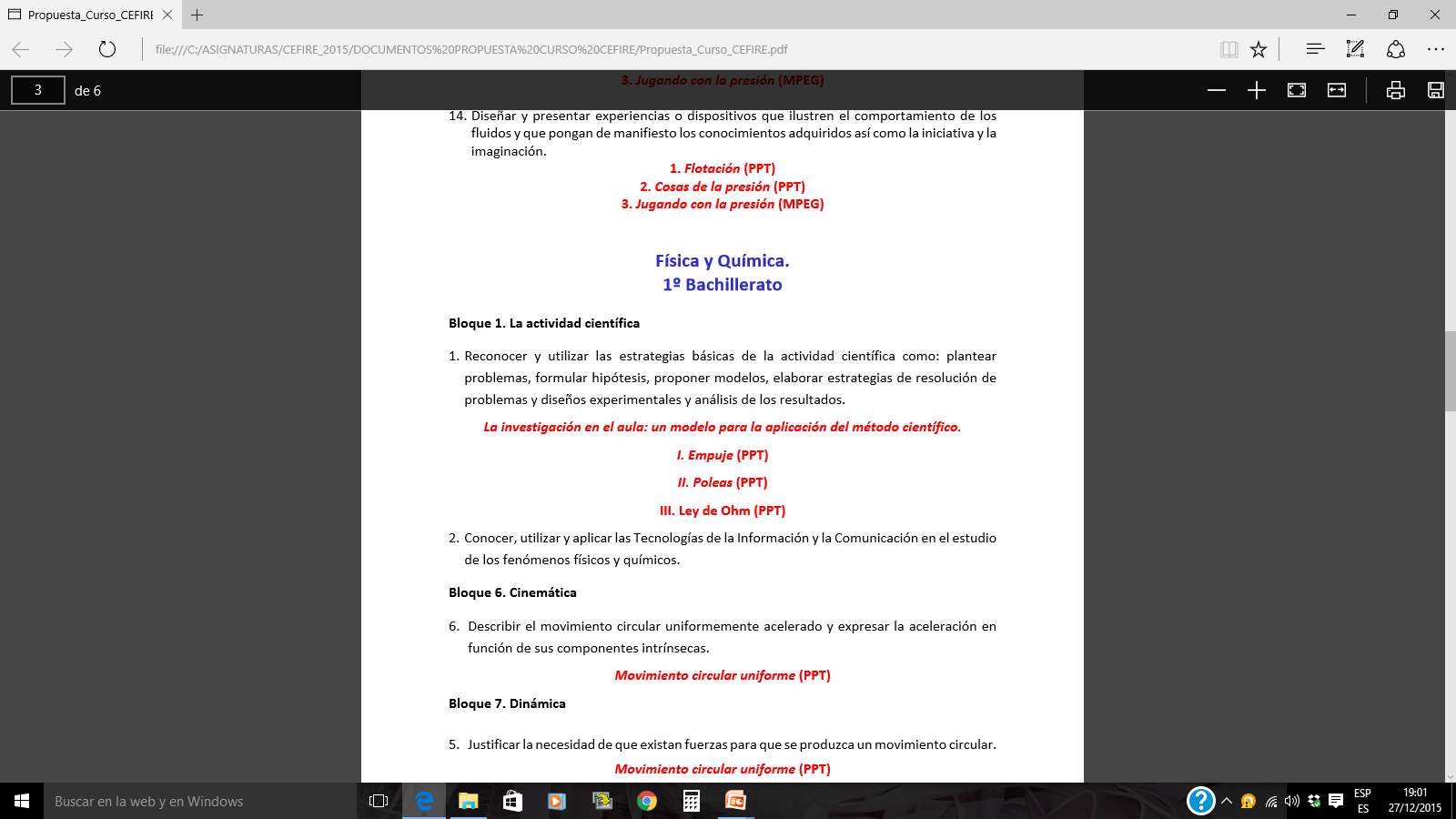 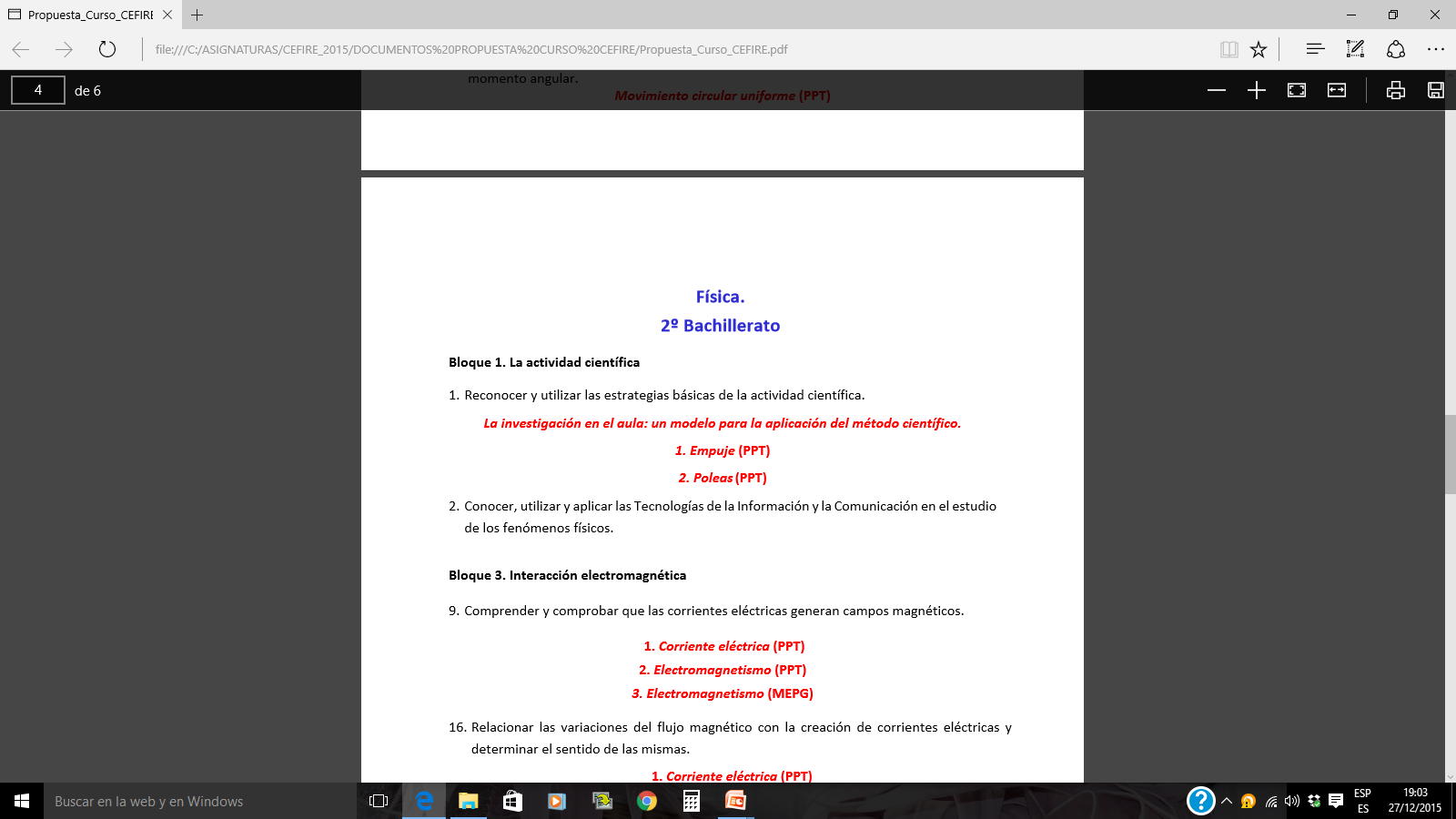 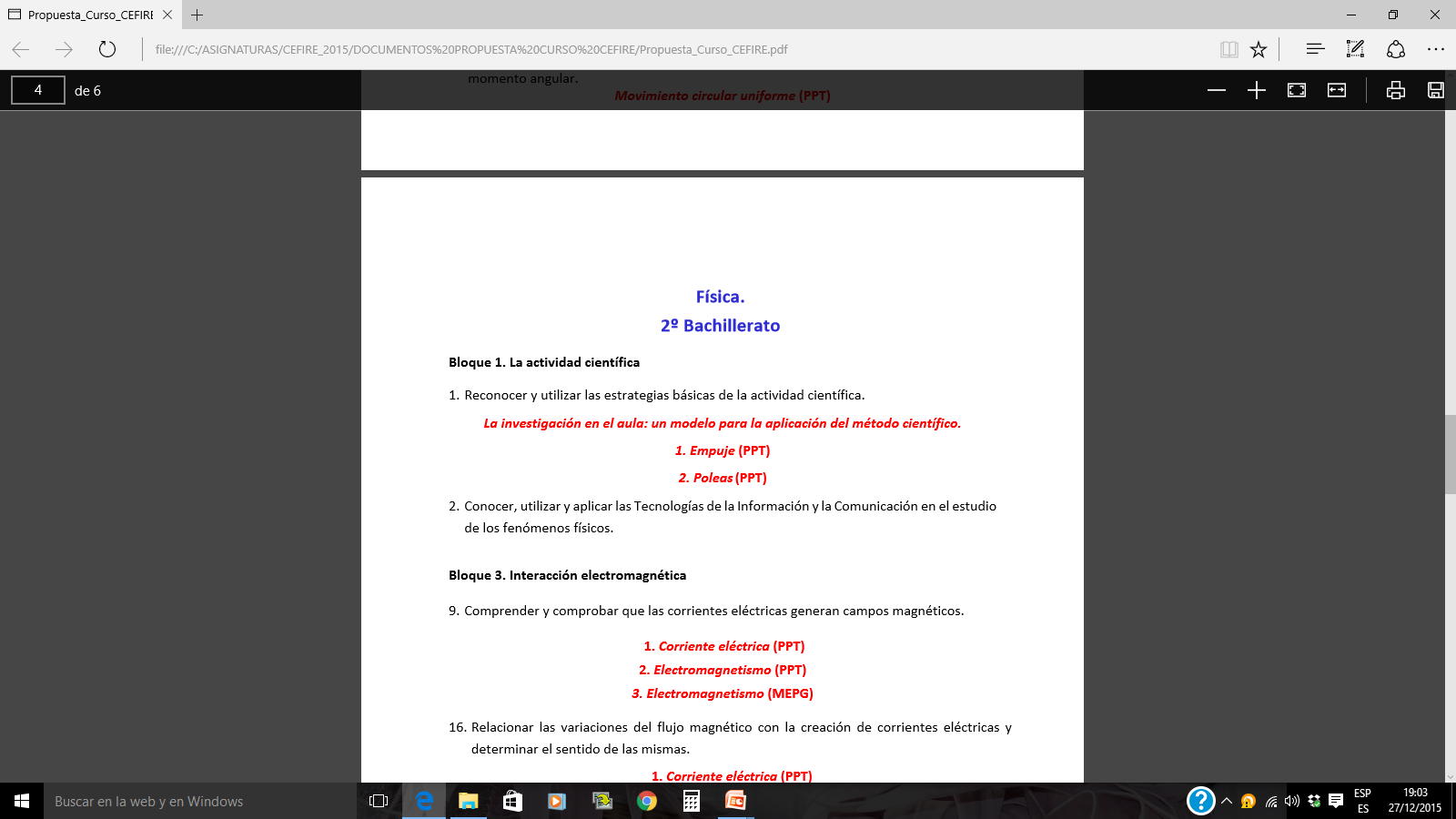 ¿Qué relación existe entre la diferencia de potencial (V), la resistencia (R) y la intensidad de la corriente (I)?
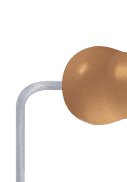 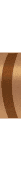 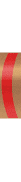 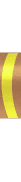 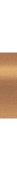 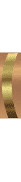 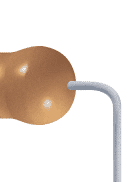 +
0,00
Diseño para el estudio
Amperímetro
0,00
1,5 V
Voltímetro
-
100 Ω
Estudio de la variación de la intensidad en función de la diferencia de potencial:
 I = f (V)
¡¡MUY IMPORTANTE!!

Para la correcta visualización de las diapositivas es necesario hacer click en el interruptor cuando se solicite.
Variación de la Intensidad en función de la diferencia de potencial:   I = f (V)
A
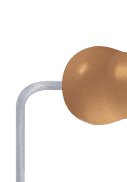 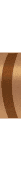 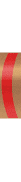 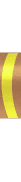 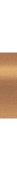 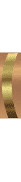 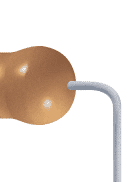 +
0,030
Pulsa en el interruptor
1,5
1,5 V
-
V
50 Ω
CLICK AQUÍ
Variación de la Intensidad en función de la diferencia de potencial:   I = f (V)
A
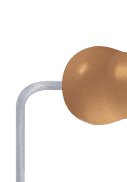 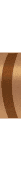 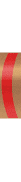 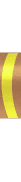 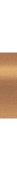 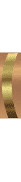 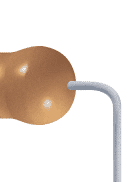 +
0,060
Pulsa en el interruptor
3
3 V
V
-
50 Ω
CLICK AQUÍ
Variación de la Intensidad en función de la diferencia de potencial:   I = f (V)
A
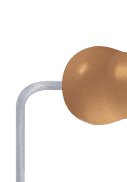 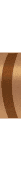 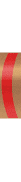 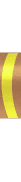 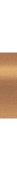 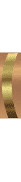 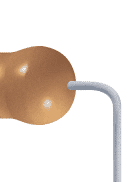 +
0,090
Pulsa en el interruptor
4,5
3
4,5 V
V
-
50 Ω
CLICK AQUÍ
Variación de la Intensidad en función de la diferencia de potencial:   I = f (V)
A
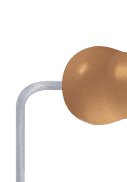 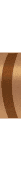 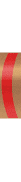 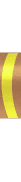 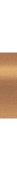 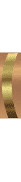 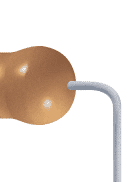 +
0,120
Pulsa en el interruptor
6
6 V
V
-
50 Ω
CLICK AQUÍ
Variación de la Intensidad en función de la diferencia de potencial:   I = f (V)
A
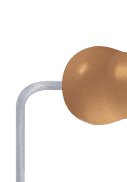 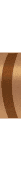 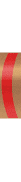 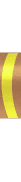 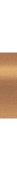 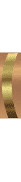 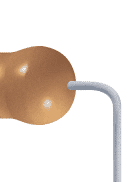 +
0,150
Pulsa en el interruptor
7,5 V
7,5
V
-
50 Ω
CLICK AQUÍ
Variación de la Intensidad en función de la diferencia de potencial: I = f (V)
I (A)
0,16
0,14
0,12
0,10
0,08
0,06
0,04
0,02
V (V)
0
1
2
3
4
5
6
7
8
ANÁLISIS DE RESULTADOS
La función I = f (V) responde a una recta por lo que ha de tener la forma:
En la que, en este caso, es:
Por lo que:
En la que k1 es la pendiente de la recta:
Y como:
Se deduce que:                           k1 = 1/R
Estudio de la variación de la intensidad en función de la resistencia:
 I = f (R)
Variación de la Intensidad en función de la Resistencia: I = f (R)
A
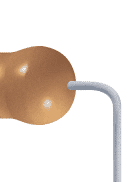 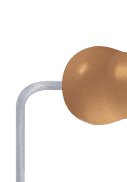 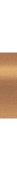 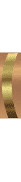 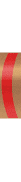 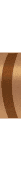 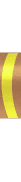 0,180
+
+
9
9 V
-
V
Ω
50
CLICK AQUÍ
Pulsa en el interruptor
Variación de la Intensidad en función de la Resistencia: I = f (R)
A
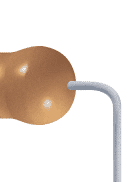 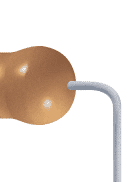 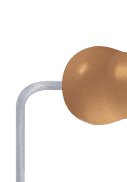 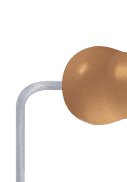 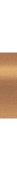 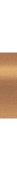 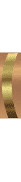 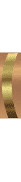 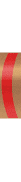 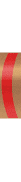 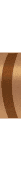 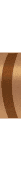 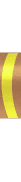 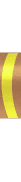 0,360
+
+
9
9 V
9 V
-
V
Ω
Ω
Ω
50
50
Cálculo de la resistencia equivalente
CLICK AQUÍ
Pulsa en el interruptor
Variación de la Intensidad en función de la Resistencia: I = f (R)
A
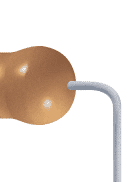 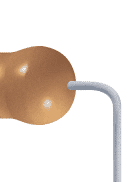 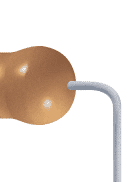 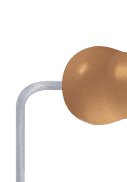 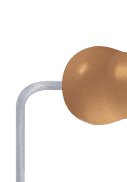 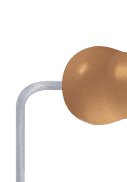 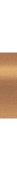 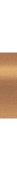 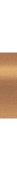 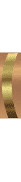 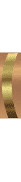 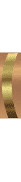 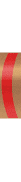 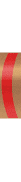 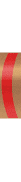 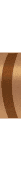 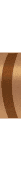 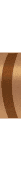 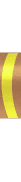 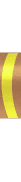 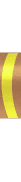 0,540
+
+
9
9 V
-
V
Ω
Ω
Ω
Ω
50
50
50
Cálculo de la resistencia equivalente
Ω
CLICK AQUÍ
Pulsa en el interruptor
Variación de la Intensidad en función de la Resistencia: I = f (R)
A
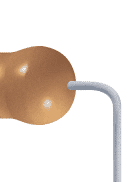 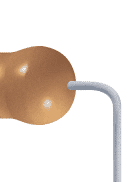 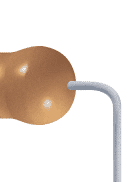 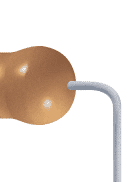 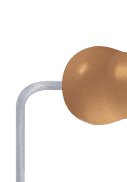 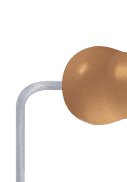 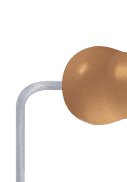 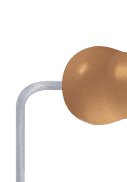 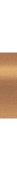 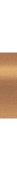 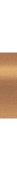 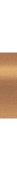 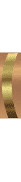 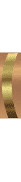 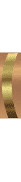 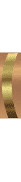 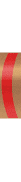 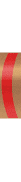 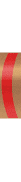 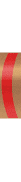 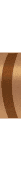 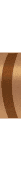 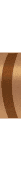 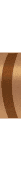 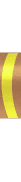 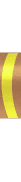 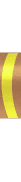 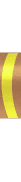 0,720
+
+
9
9 V
-
Ω
Ω
Ω
Ω
Ω
50
50
50
50
Cálculo de la resistencia equivalente
Ω
Ω
CLICK AQUÍ
Pulsa en el interruptor
Variación de la intensidad en función de la resistencia: I = f (R)
I (A)
1,0
0,8
0,6
0,4
0,2
R (Ω)
0
10
20
30
40
50
¿A qué tipo de función responden los valores obtenidos al representar I en función de R? ¿A una parábola? ¿A una hipérbola?
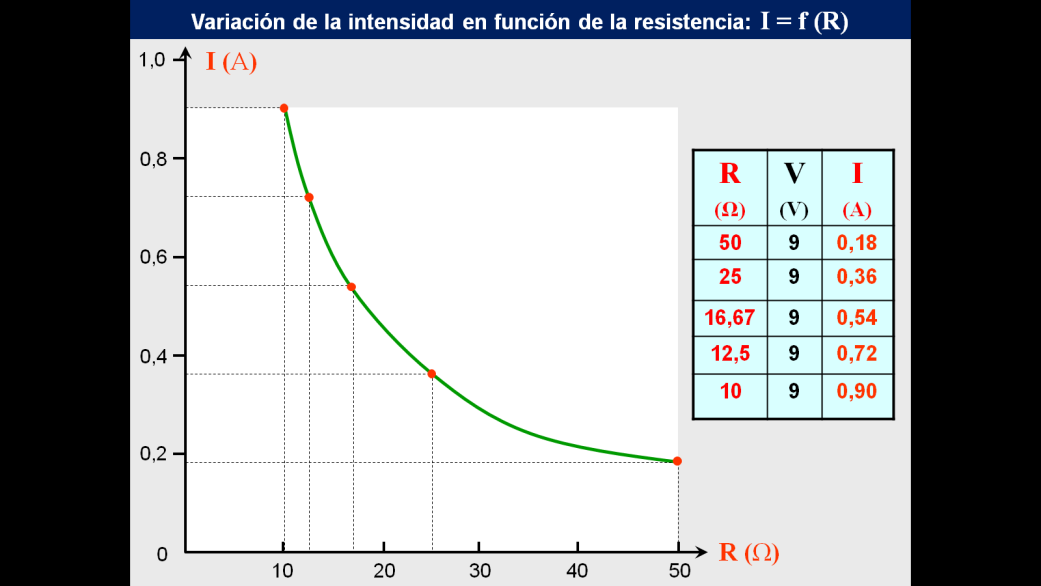 Si fuera una hipérbola, la ecuación tendría la forma de la función inversa:
y = k/x     o     y.x = k
Y en este caso sería:  I.R = k
Para comprobarlo calculamos los productos I.R:
Y como el producto I.R es constante:
I.R = 9
se deduce que la gráfica de la función responde a una hipérbola.
Como, además, en toda la experiencia ha sido:
V = 9 V 

se concluye que:
Ley de Ohm
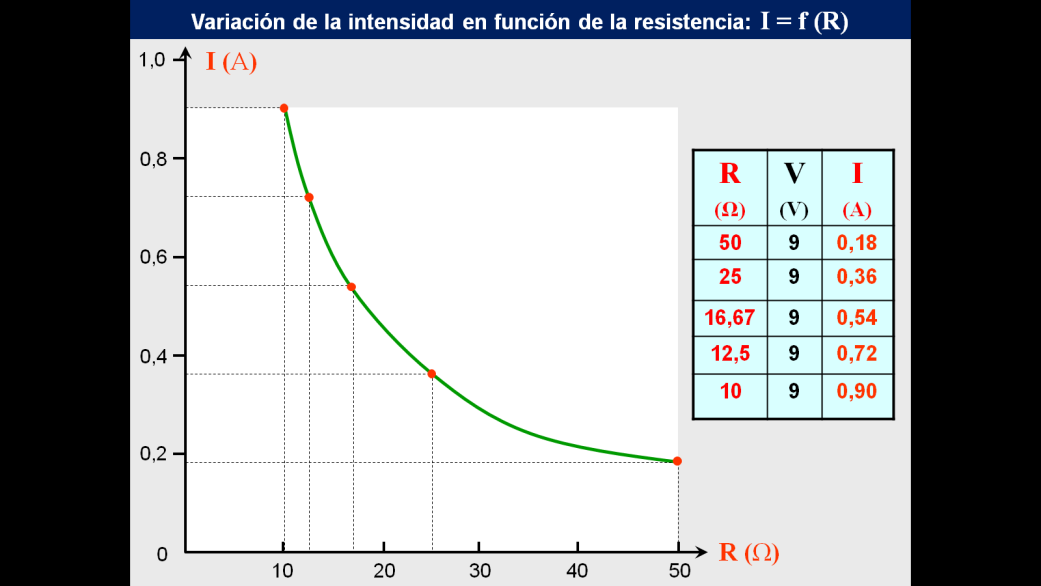 ¿A qué tipo de función responden los valores obtenidos al representar I en función de R? ¿A una parábola? ¿A una hipérbola?
Si fuera una hipérbola, la ecuación tendría la forma de la función inversa:
y = k/x
y al hacer el cambio de variable 1/x = z quedaría y = k.z por lo que la representación gráfica de la función y = f(z) debería ser una recta. Aplicando esta idea calculamos los valores de 1/R y representamos la intensidad en función de esos valores:
Variación I = f (1/R)
I (A)
1,0
0,8
0,6
0,4
0,2
1/R (Ω-1)
0
0,02
0,04
0,06
0,08
0,1
CONCLUSIÓN
La función I = f (1/R) responde a una recta, por lo que ha de tener la forma:
En la que, en este caso, es:
Por lo que:
En la que k2 es la pendiente de la recta:
Ley de Ohm
Y como:                                               V = 9 V
Se deduce que:                                  k2 = V
Practicando la ley de Ohm…
Ley de Ohm
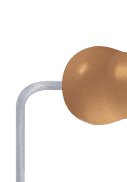 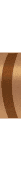 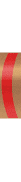 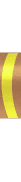 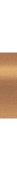 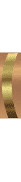 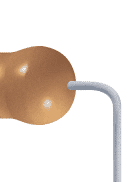 Ley de Ohm
¿?
15
A
mA
+
+
V
-
1,5 V
100 Ω
R
Ley de Ohm
Ley de Ohm
¿?
10
A
mA
+
+
V
-
1,5 V
150 Ω
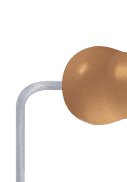 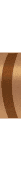 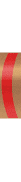 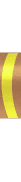 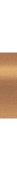 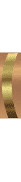 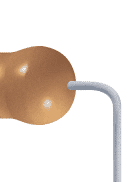 R
Ley de Ohm
mA
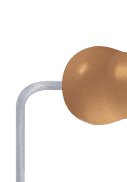 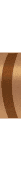 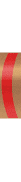 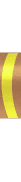 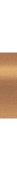 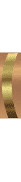 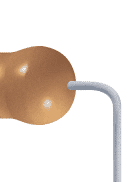 Ley de Ohm
¿?
60
A
+
+
V
-
3 V
50 Ω
R
Ley de Ohm
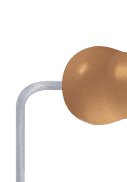 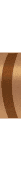 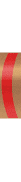 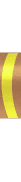 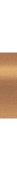 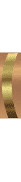 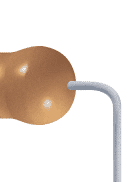 Ley de Ohm
¿?
15
A
mA
+
+
V
-
3 V
200 Ω
R
Ley de Ohm
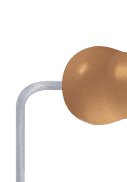 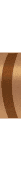 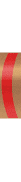 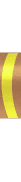 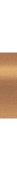 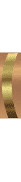 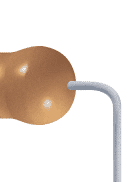 Ley de Ohm
¿?
150
A
mA
+
+
V
-
3 V
20 Ω
R
Lo celebraré si has apreciado
en este trabajo
una calidad didáctica
muy superior
a su escasa calidad técnica.
Julio V. Santos Benitojsb@ua.es
jsb267@gmail.com
Departamento de Física AplicadaUniversidad de Alicante
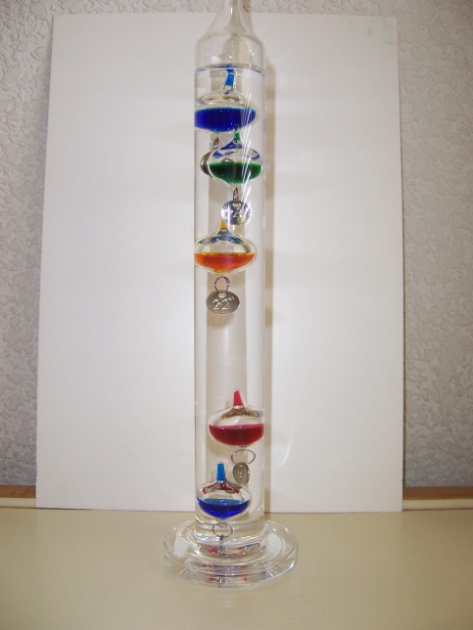 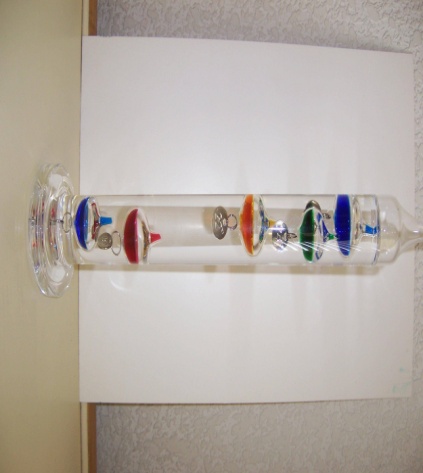 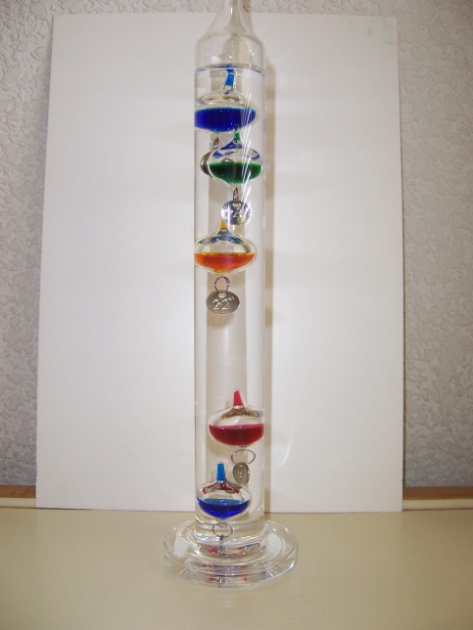 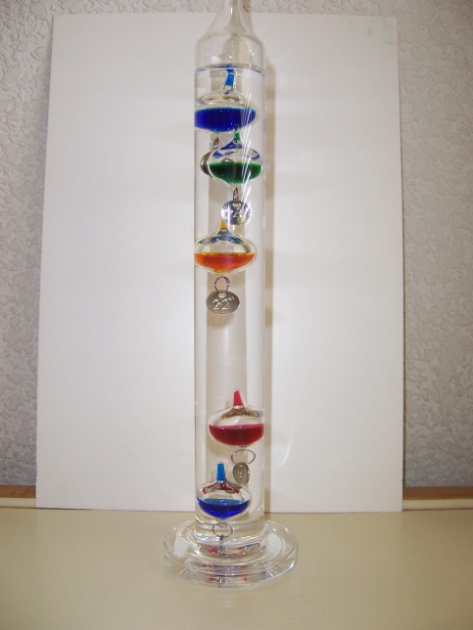 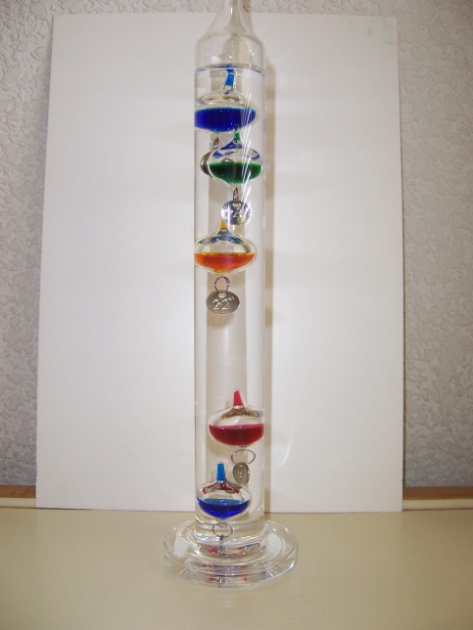 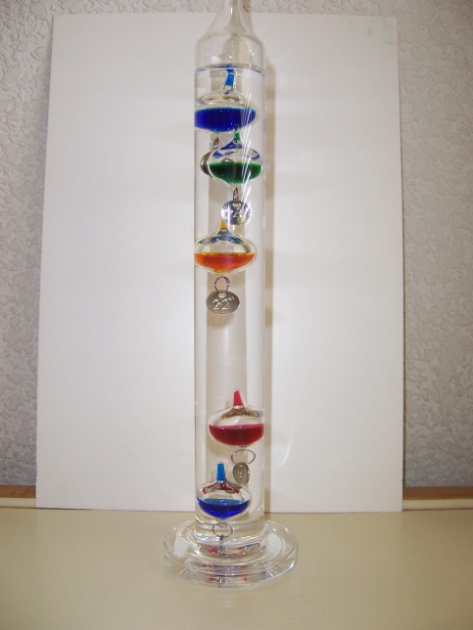 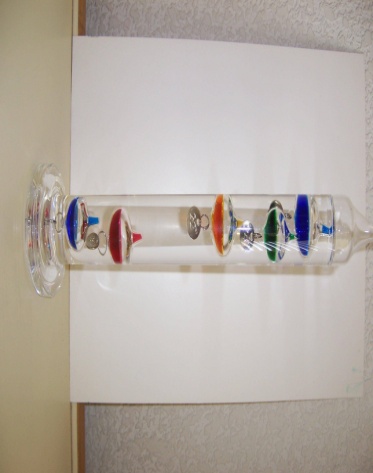